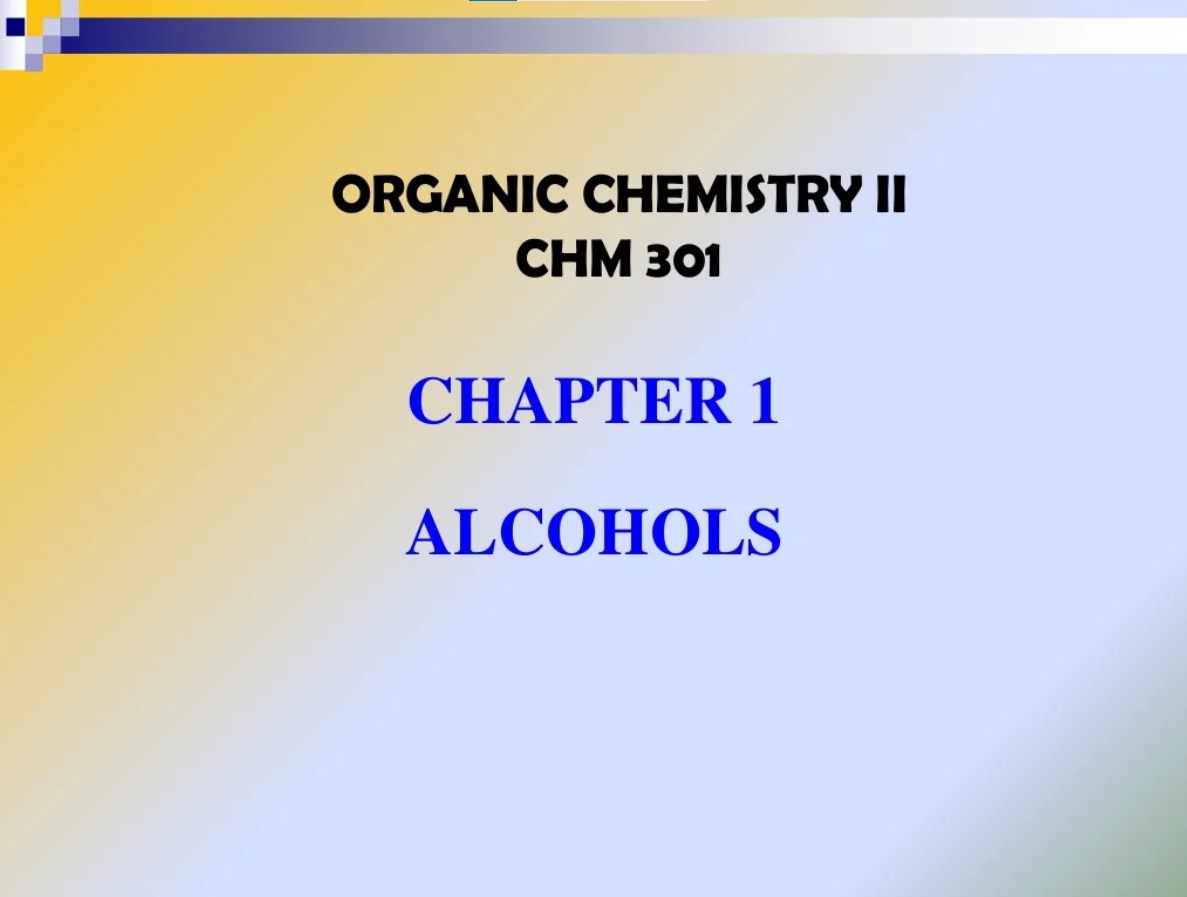 Dr. Debajit Dutta 
HOD, Dept of Chemistry 
L.T.K. College, Lakhimpur, Assam
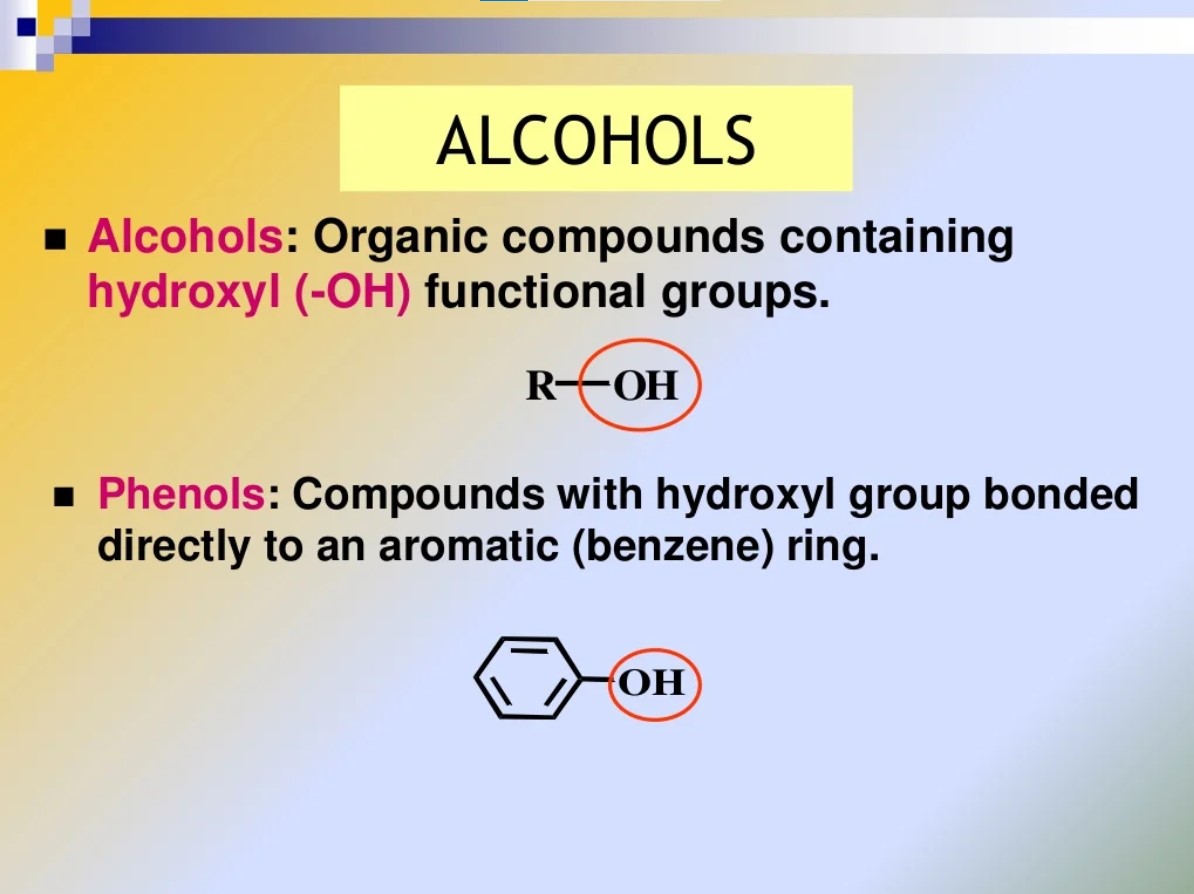 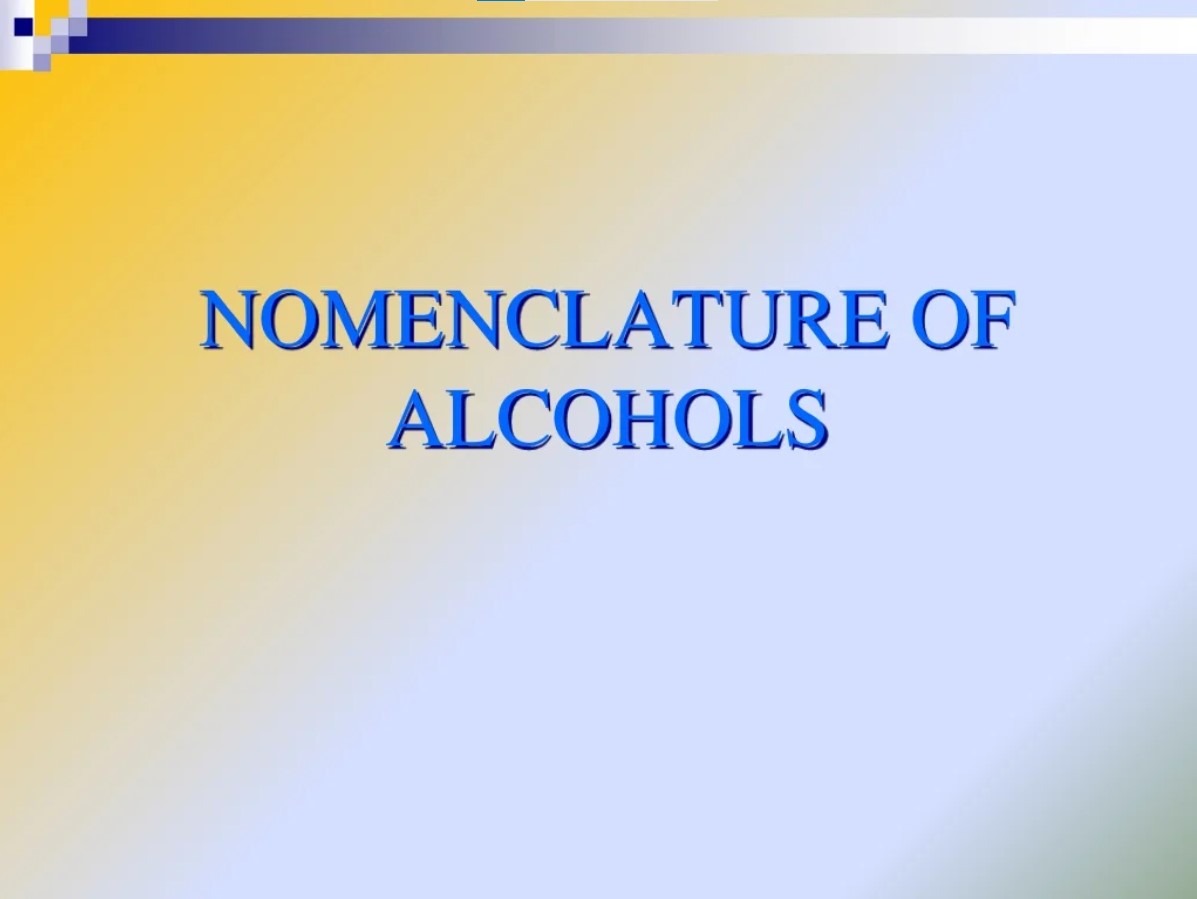 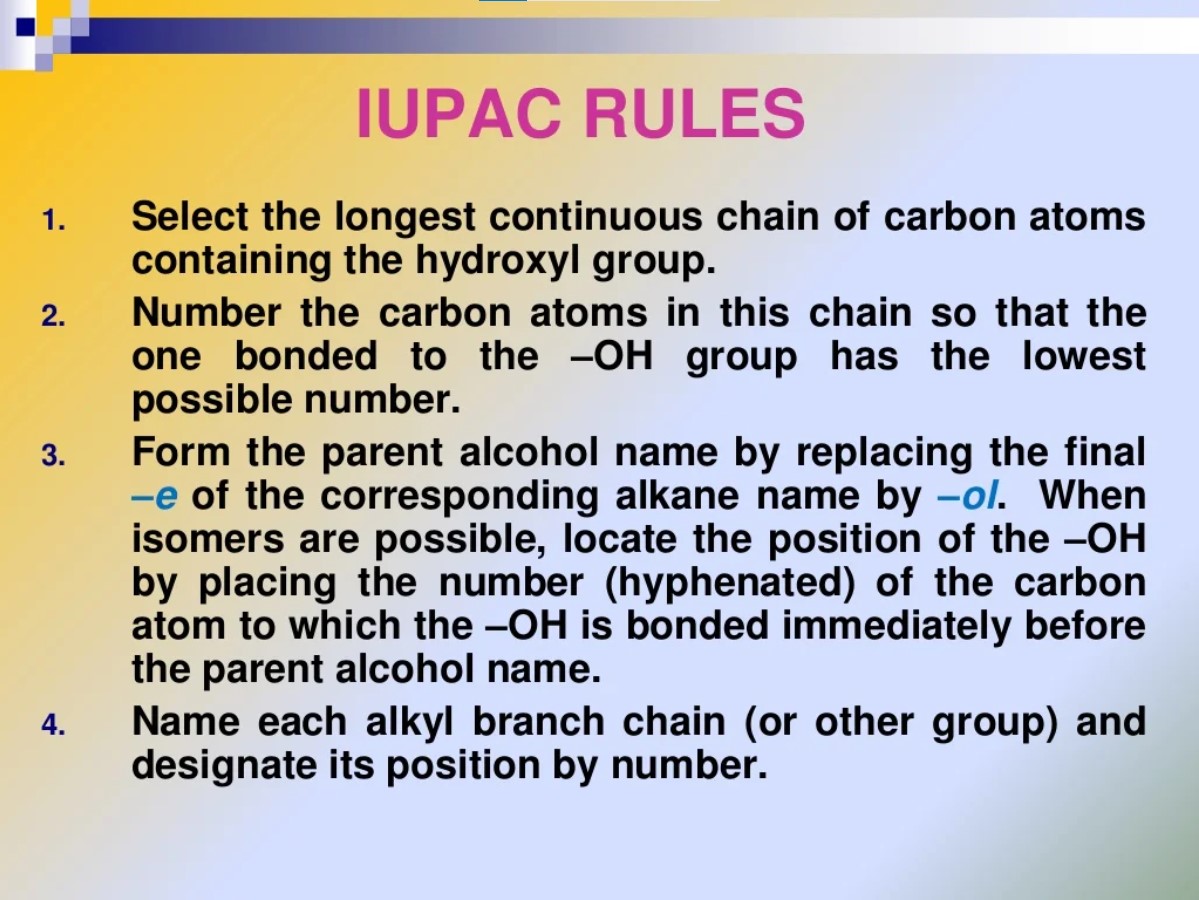 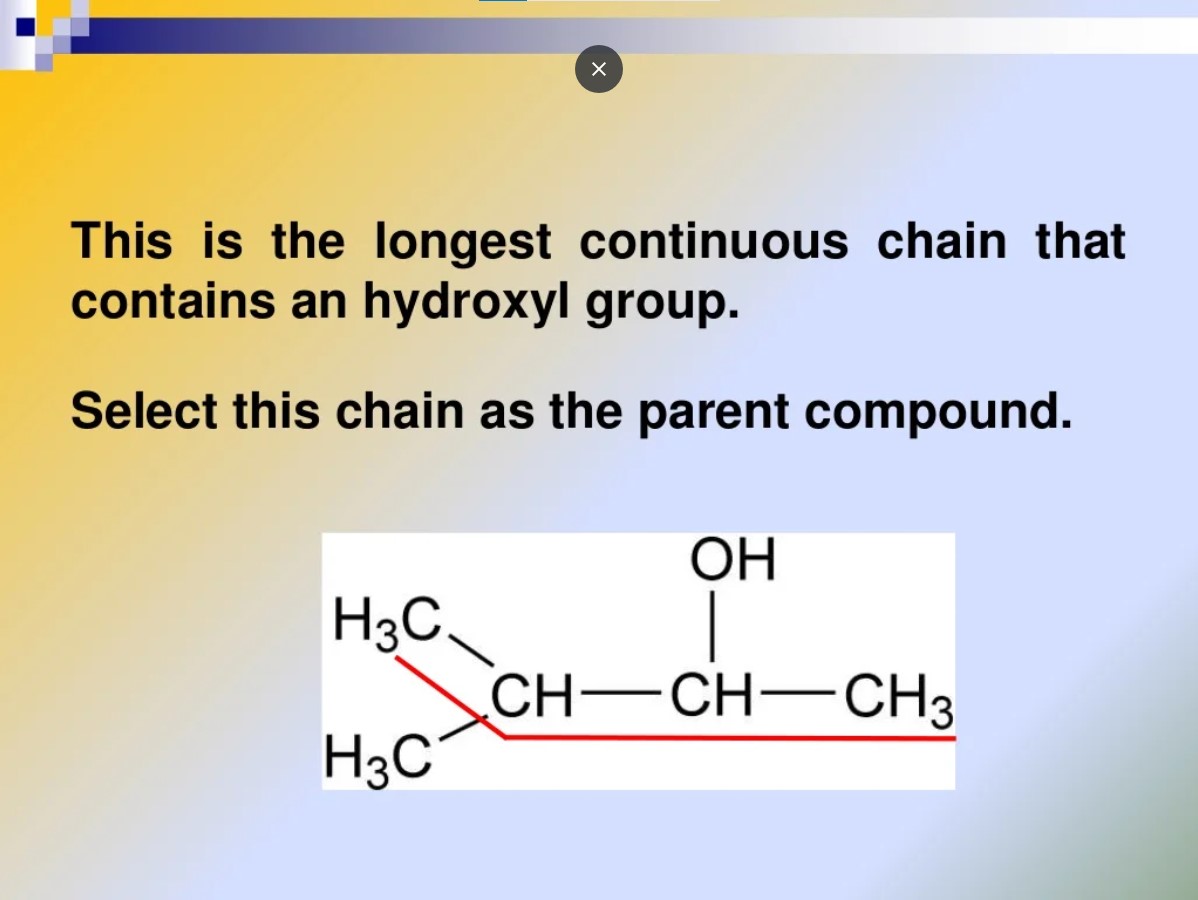 THANK YOU